Professional Dispositions Among Doctoral Students
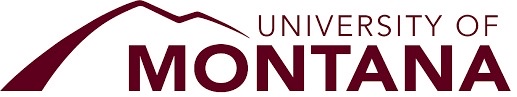 Sabina Sabyrkulova, PhD student, MA, LCPC, NCC
Department of Counseling
The University of Montana
Agenda:
Share my background and research interest
Explain roles that doctoral students play in the counselor education and supervision programs
Define professional dispositions and the importance of them
Offer findings from the available research on professional dispositions
Discuss the intent and significance of the proposed study
Background and research interest
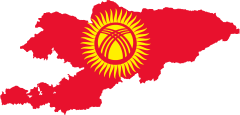 I am a second-year doctoral student in the Department of Counseling. 
I originally come from Kyrgyzstan; a small developing country located in Central Asia. 
I grew up in a collectivist culture with values centered around growth-mindset, commitment, connections, and empowerment. 
My current role as a doctoral student and the responsibility that I carry.
Uncertainty and confusion about ways to bring up concerns about professional dispositions among doctoral peers. 
I became curious about ways that professional dispositions are being addressed, attended to, and resolved in doctoral programs.
This Photo by Unknown Author is licensed under CC BY-SA
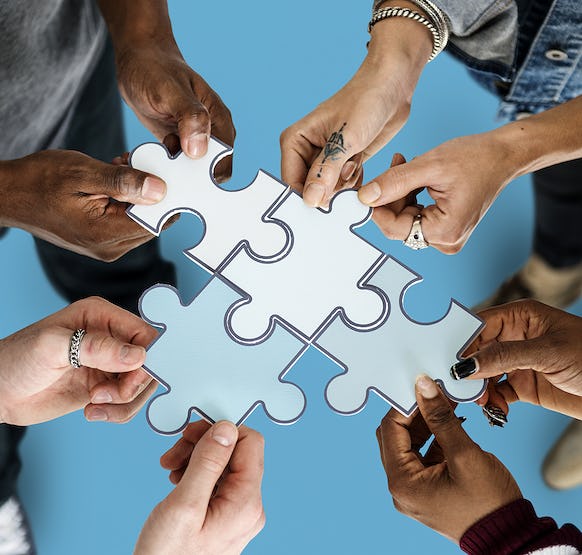 The instructional standards of Counselor Education and Supervision programs (Council for Accreditation of Counseling and Related Educational Programs [CACREP], 2016; American Counseling Association (ACA) Code of Ethics, 2014) expect doctoral students to display professional behavior as they fulfill their five main roles in the program: 
Counseling
Supervision
Teaching
Research
Advocacy (CACREP, 2016).
Role of doctoral students
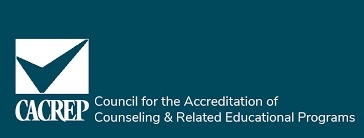 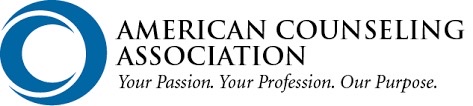 Professional Dispositions
Professional dispositions are defined as “the commitments, characteristics, values, beliefs, interpersonal functioning, and behaviors that influence the counselor’s professional growth and interactions with clients and colleagues” (CACREP,  2016, Glossary). 
Importance of professional dispositions:
Doctoral students are entrusted with mentoring roles (co-teaching, co-supervision, co-leading)
Impact on students’ learning and professional development 
Collaboration with faculty on important projects related to the profession 
Examples of dispositional factors (Miller et al., 2020).
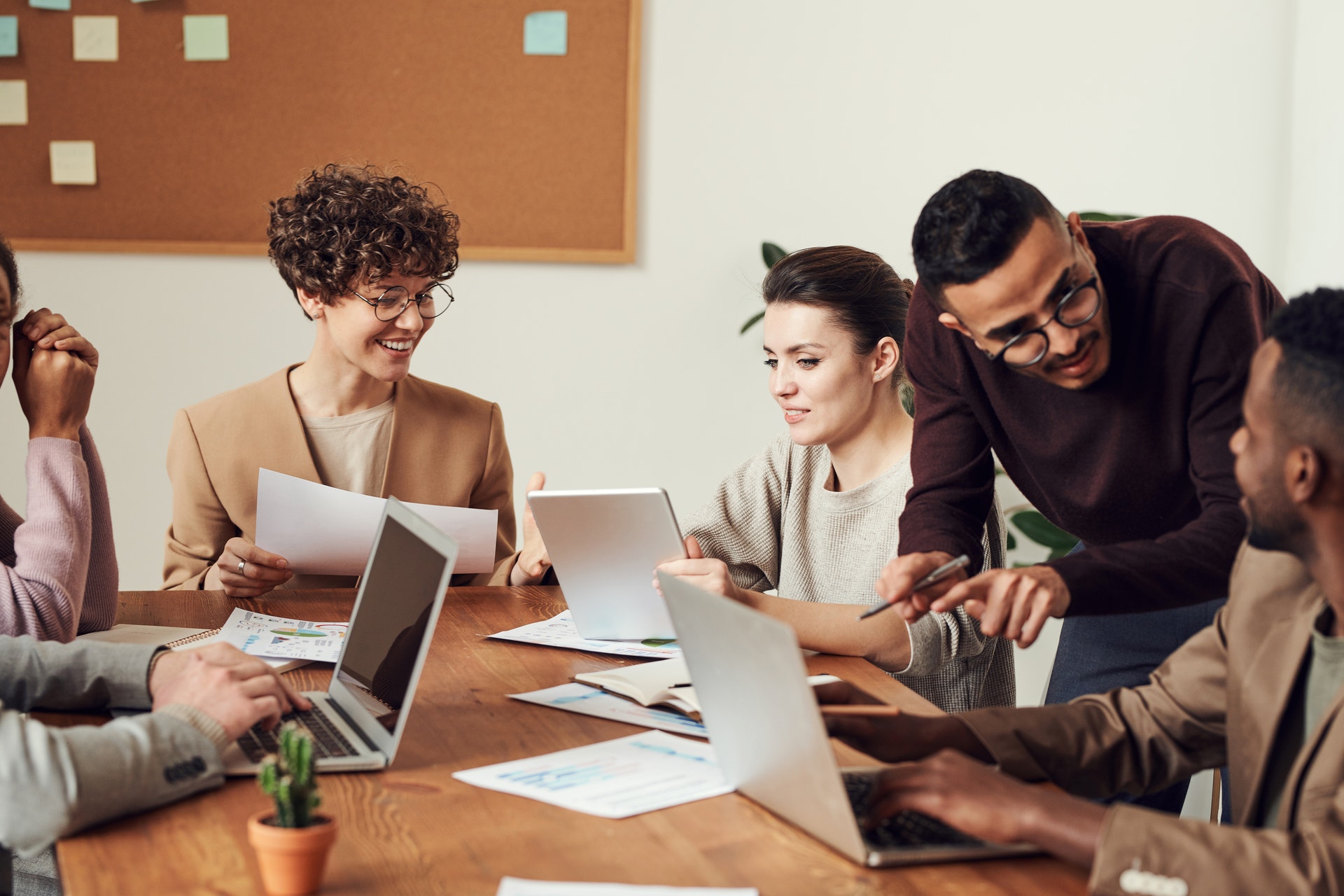 This Photo by Unknown Author is licensed under CC BY-NC-ND
Available research
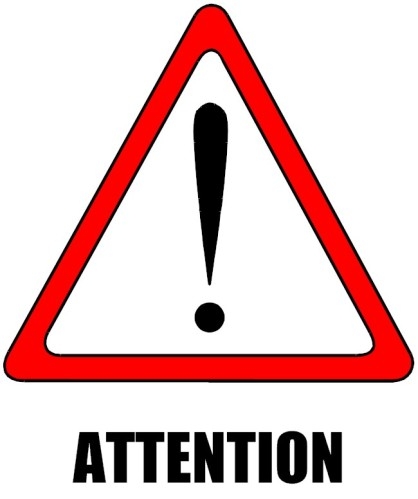 The available literature on professional dispositions has primarily focused on counselors-in-training (Guardia, 2020; Brear & Dorrian, 2010; Brown-Rice & Furr, 2013; Gaubatz & Vera, 2006; Kress & Protivnak, 2009; Ziomek-Daigle & Christensen, 2010) and counselor educators (Brown-Rice & Furr, 2015). 
Freeman and colleagues (2019) reported results from a qualitative study that explored strategies and guidelines in addressing professional dispositions among counselors-in-training. The concluding factors that led to successful remediation processes were clear policies, legal support, and supportive faculty team (Freeman et al., 2019).
This Photo by Unknown Author is licensed under CC BY-SA-NC
Available Research
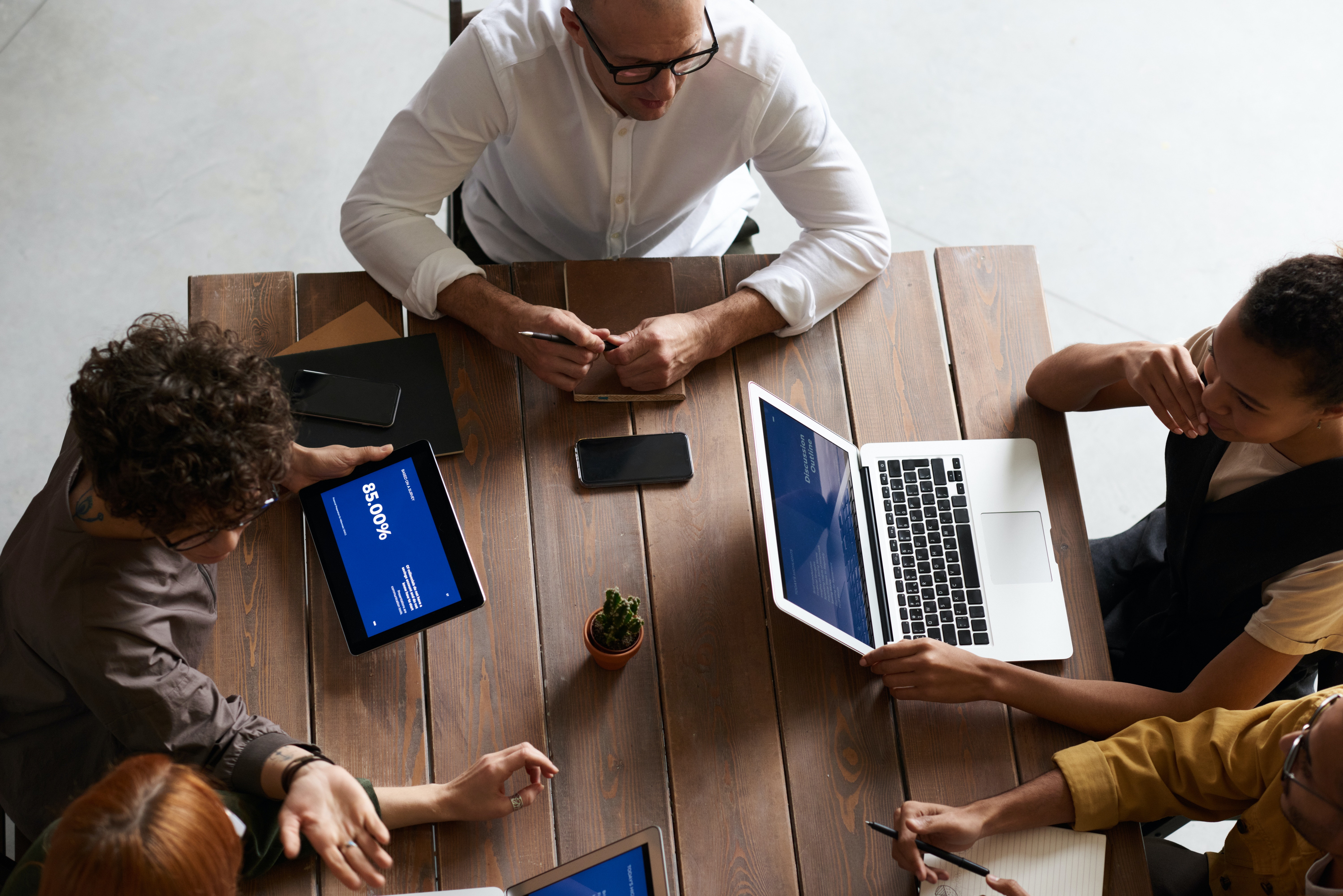 The findings from Brown (2013) research indicate that there is a mutual understanding that attendance to professional dispositions is required among all doctoral programs.  
Brown-Rice & Furr (2019) in their quantitative study reported that professional dispositions among counseling doctoral students were due to:
Inability to regulate emotions (44.5%)
Engagement in unprofessional behavior (40.9%)
Demonstration of inadequate clinical skills (32.8%)
Psychological concerns (25.2%)
Engagement in unethical behavior (23.1%)
Personality disorder (23.1%)
Substance abuse issues (6.2%)
Available Research
Furthermore, these results demonstrated frustration and concern from doctoral peers (Brown-Rice & Furr, 2019). 
One of the research questions in this study addressed whether doctoral programs offered knowledge to students about how to respond to professional dispositions. 
Participants responded that:
Faculty’s responsibility (97.8%) 
Doctoral students’ responsibility (69.7%)
Uncertain about responsibility for addressing peers’ professional dispositions (31%)
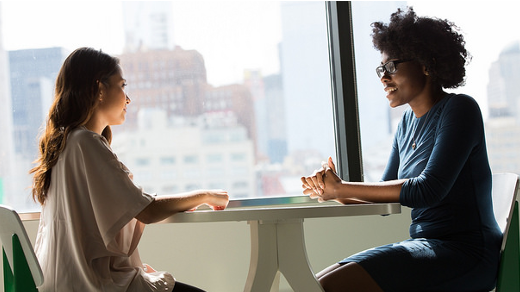 This Photo by Unknown Author is licensed under CC BY-SA
Available research
Qualitative study by Krinke (2021) applied an interpretative phenomenological analysis to explore five counselor educators’ experiences as gatekeepers of doctoral students. 
The results of this study revealed the following experiences:
Pre-admission interviews
Environment and culture around gatekeeping
Lack of educational and instructional training
Master-level vs. doctoral students
Concerns about legal repercussions
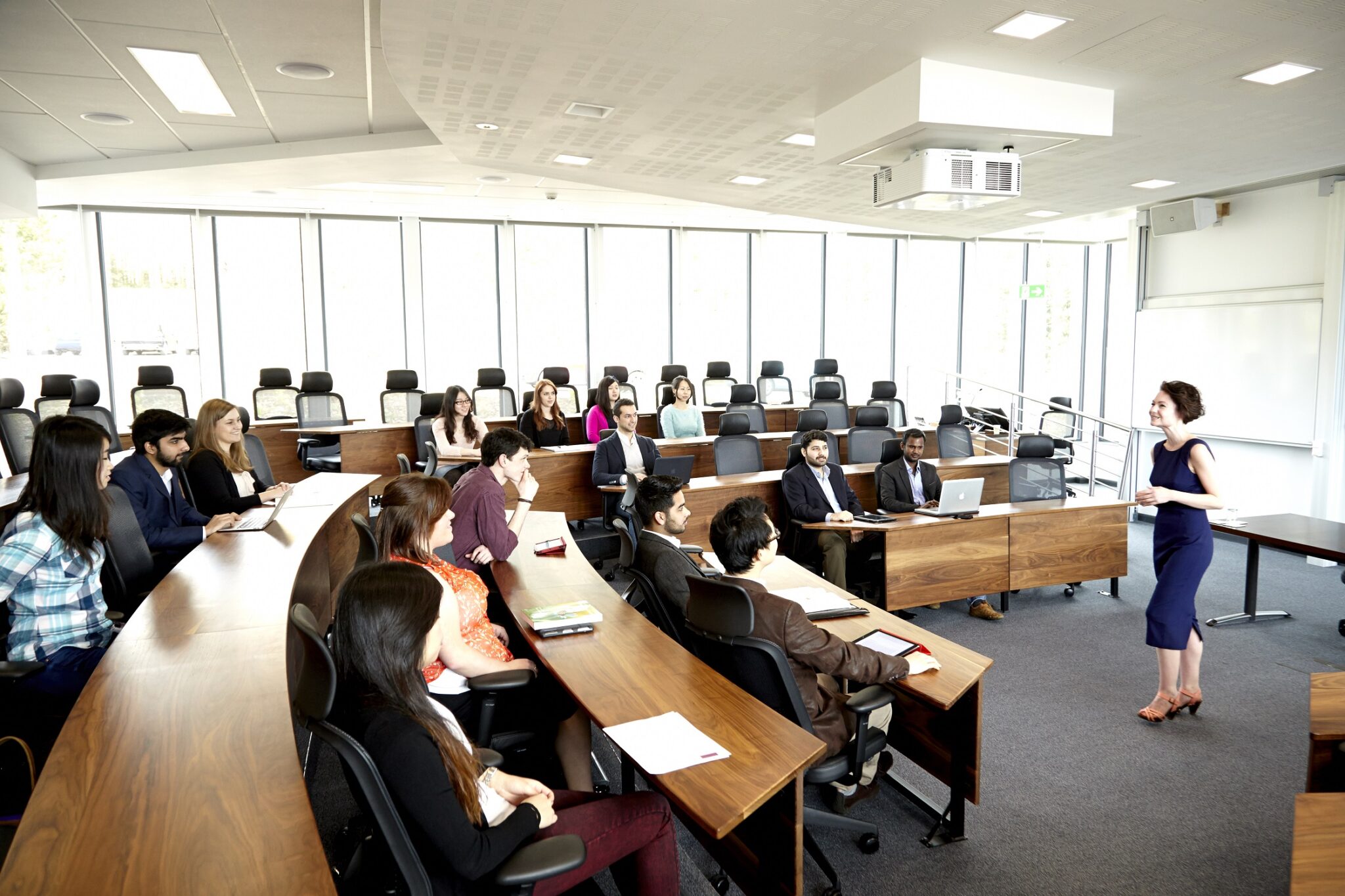 This Photo by Unknown Author is licensed under CC BY
Missing Gap in current literature
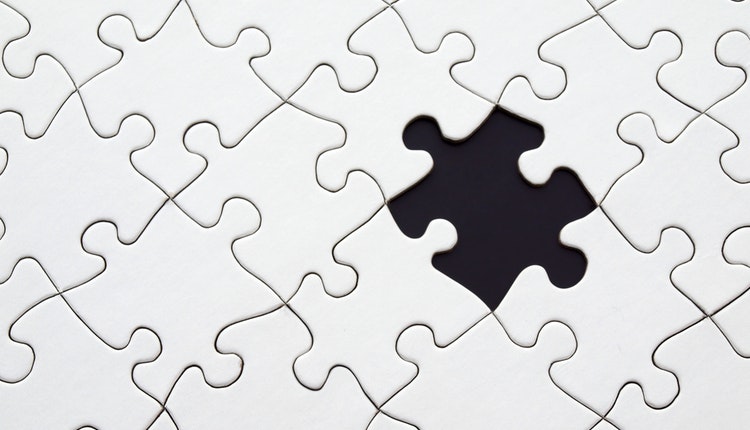 Current literature does not have a study that examines both the experiences and processes involving professional dispositions.
This proposal involves a qualitative study using a constructivist grounded theory that:
Explores the experiences of counselor educators who receive concerns about professional dispositions among doctoral students.
Reveals the processes of attending to these concerns. 
Co-constructs a meaning
This Photo by Unknown Author is licensed under CC BY-SA-NC
Significance of the proposed study
This study holds significance because doctoral programs must identify whether students present appropriate “fitness” for the profession, including self-awareness and emotional stability (CACREP, 2016, p. 38). 
This proposed study aims to: 
Establish clear regulations in addressing professional dispositions
Discuss ethical considerations including multiculturalism and social justice 
Encourage self-reflection and self-awareness among counseling doctoral students
Offer practical implications on responding to professional dispositions in counseling and related disciplines
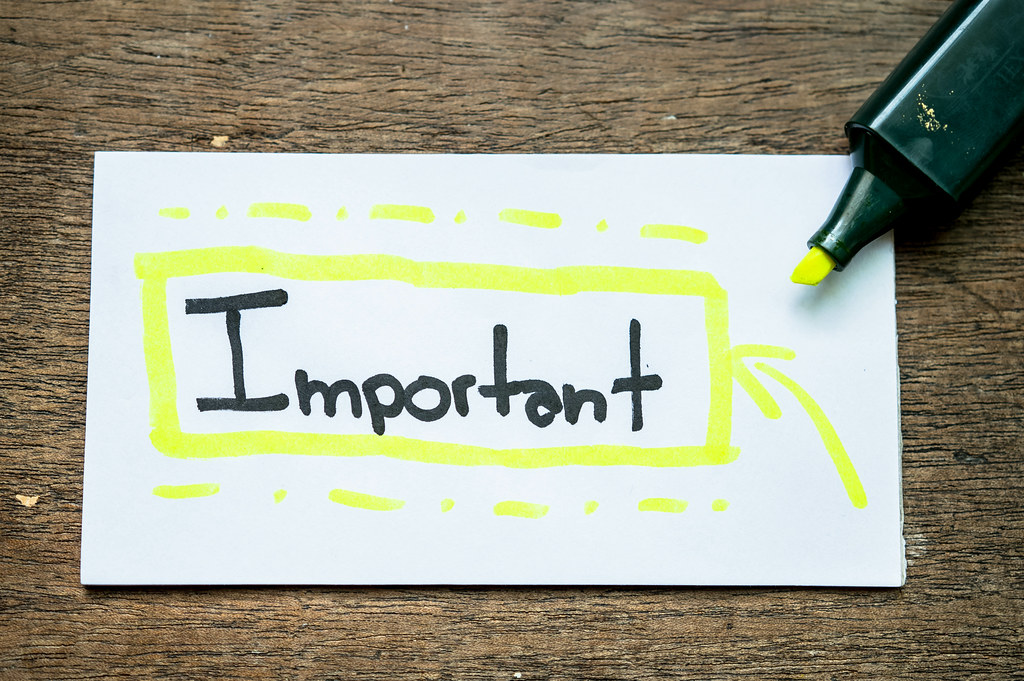 This Photo by Unknown Author is licensed under CC BY
Future plans
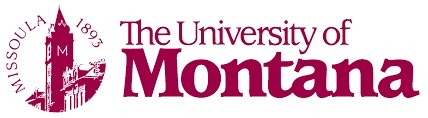 I intend to pursue this research interest as a part of my dissertation. 
Advocacy work through attending to professional dispositions and raising awareness. 
Capture a variety of audience in the counseling field.
Lead to positive changes in ways that current and future counselor educators fulfill their professional duties.
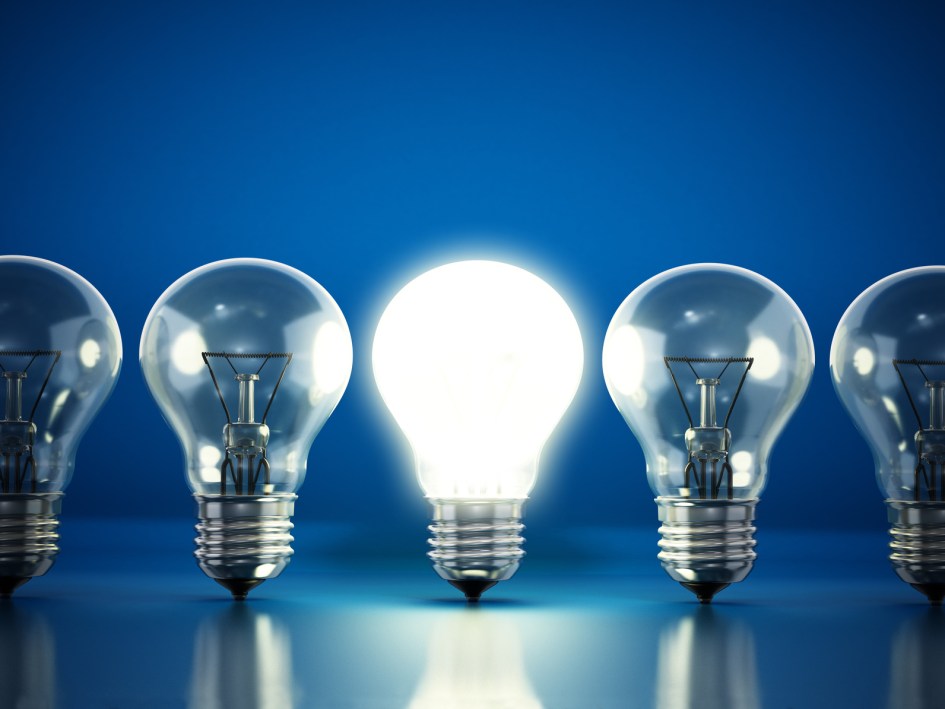 This Photo by Unknown Author is licensed under CC BY-NC-ND
Thank you for your time and attention!
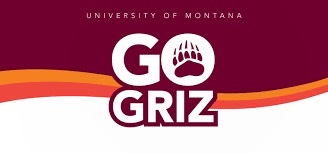 Reference
American Counseling Association (ACA) (2014). Code of Ethics. https://www.counseling.org/resources/aca-code-of-ethics.pdf
Brear, P., & Dorrian, J. (2010). Gatekeeping or gate slippage? A national survey of counseling educators in Australian undergraduate and postgraduate academic training programs. Training and Education in Professional Psychology, 4, 264–273.
Brown, M. (2013). A content analysis of problematic behavior in counselor education programs. Counselor Education and Supervision, 52(3), 179-192. https://doi.org/10.1002/j.1556-6978.2013.00036.x
Brown‐Rice, K., & Furr, S. (2015). Gatekeeping ourselves: Counselor educators' knowledge of colleagues' problematic behaviors. Counselor Education and Supervision, 54(3), 176-188.
Brown-Rice, K., & Furr, S. (2019). Am I my peers’ keeper? Problems of professional competency in doctoral students. Teaching and Supervision in Counseling, 1(1), 4.
Charmaz K. (2014). Constructing Grounded Theory. 2nd Ed. Sage Publications LTD. 
Council for Accreditation of Counseling and Related Educational Programs (CACREP) (2016). https://www.cacrep.org/section-6-doctoral-standards-counselor-education-and-supervision/ 
Freeman, B. J., Garner, C. M., Scherer, R., & Trachok, K. (2019). Discovering expert perspectives on dispositions and remediation: A qualitative study. Counselor Education and Supervision, 58(3), 209-224.
Gaubatz, M. D., & Vera, E. M. (2006). Trainee competence in master’s-level counseling programs: A comparison of counselor educators’ and students’ views. Counselor Education and Supervision, 46, 32–43. doi:10.1002/j.1556-6978.2006.tb00010.x
Krinke, C. M. (2021). Who Let the Docs Out? An Interpretative Phenomenological Analysis of Counselor Educators’ Experiences Gatekeeping Doctoral Students (Doctoral dissertation, North Dakota State University).
Kress, V. E., & Protivnak, J. J. (2009). Professional development plans to remedy problematic counseling student behaviors. Counselor Education and Supervision, 48, 154–166. doi:10.1002/j.1556-6978.2009.tb00071.x
Miller, S. M., Larwin, K. H., Kautzman-East, M., Williams, J. L., Evans, W. J., Williams, D. D., Abramski, K. L., Miller, K. L. (2020). A proposed definition and structure of counselor dispositions. Measurement and Evaluation in Counseling and Development, 53(2), 117- 130. https://doi.org/10.1080/07481756.2019.1640618 
Ziomek-Daigle, J., & Christensen, T. M. (2010). An emergent theory of gatekeeping practices in counselor education. Journal of Counseling & Development, 88, 407–415. doi:10.1002/j.1556-6678.2010.tb00040.x